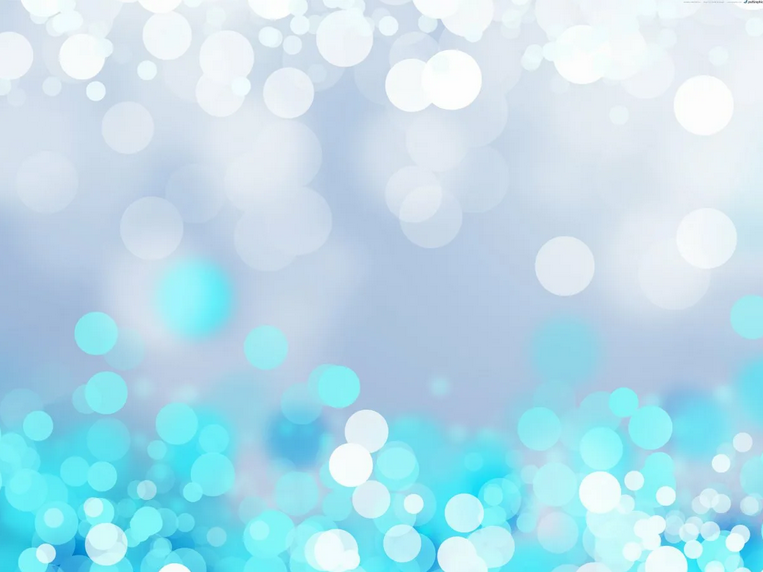 Мастер-классы МО учителей начальных классов:Формирование субъектной позиции младших школьников при помощи Фото ШОУ PRO
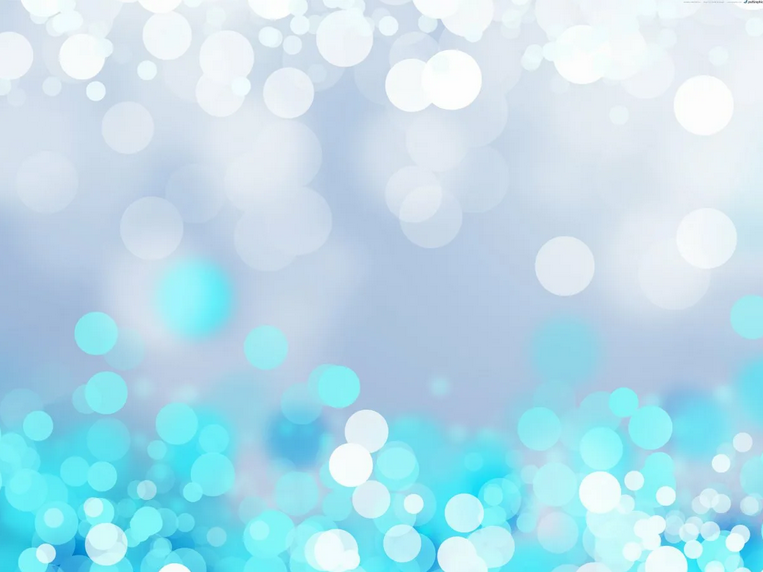 https://fotoshow-pro.ru/
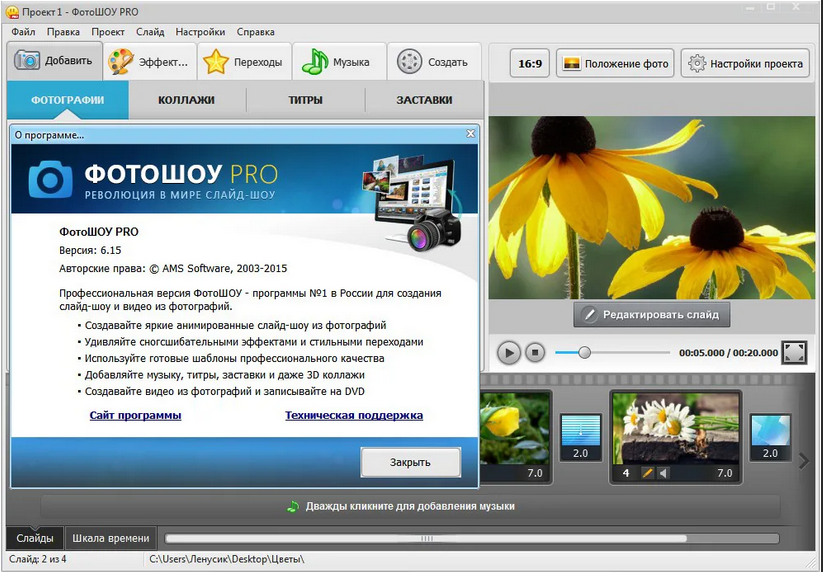 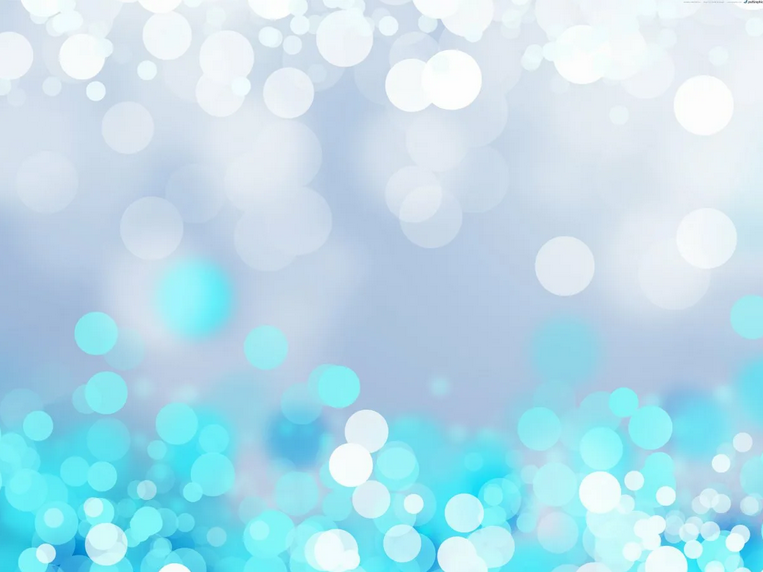 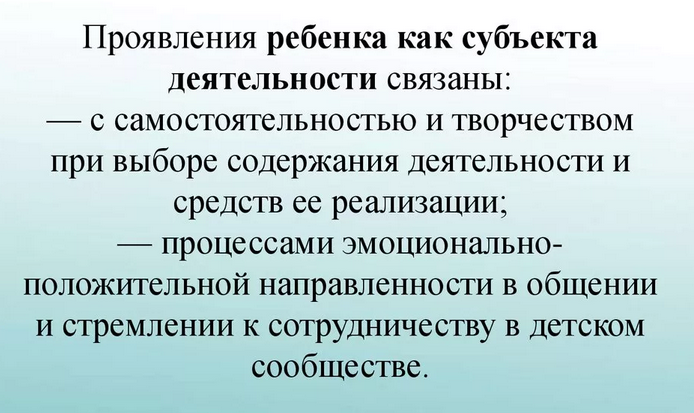 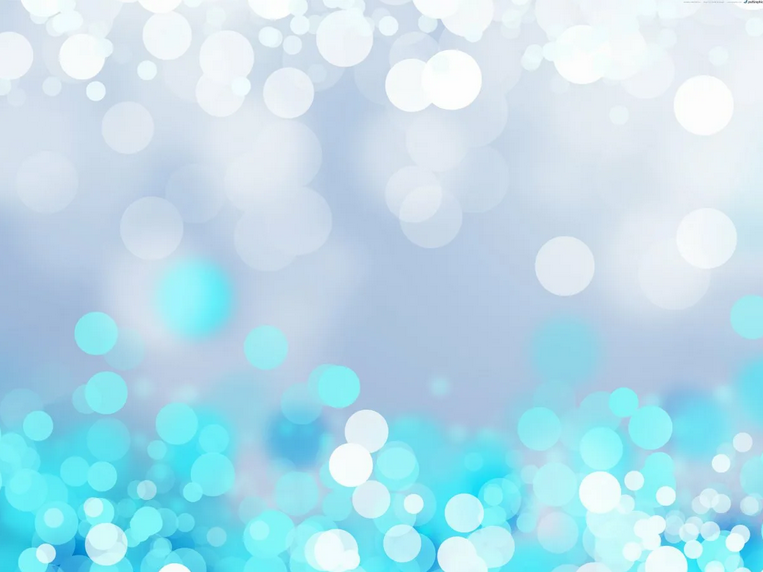 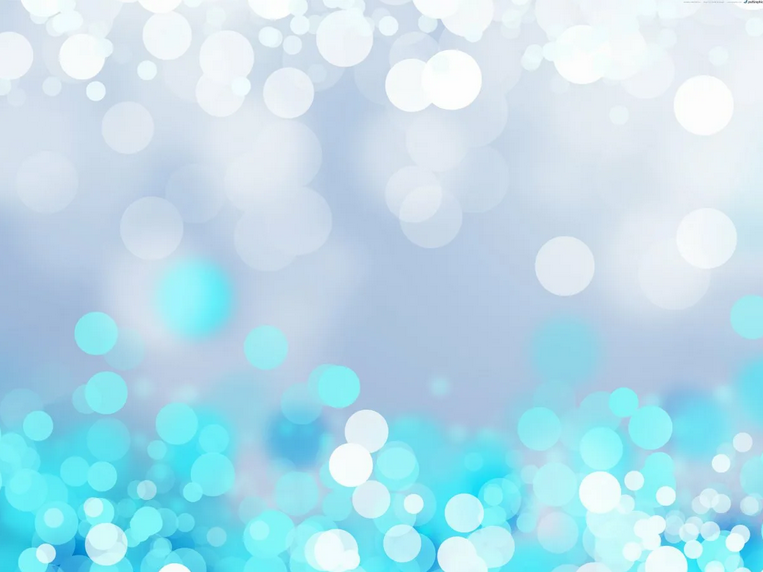 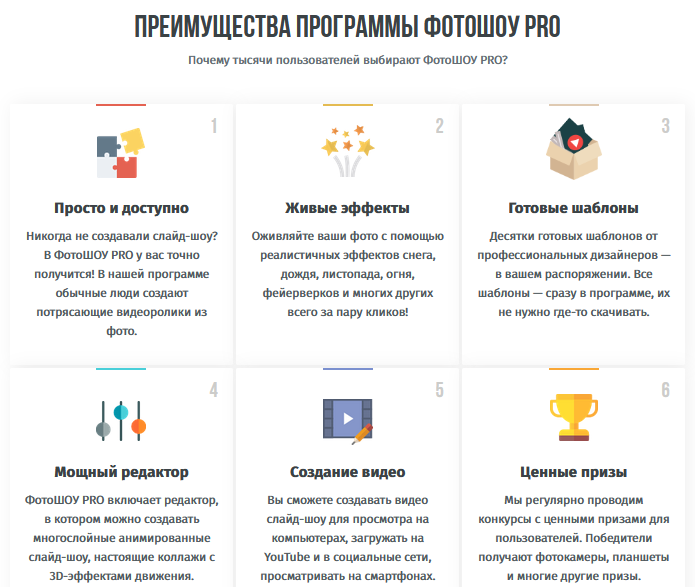 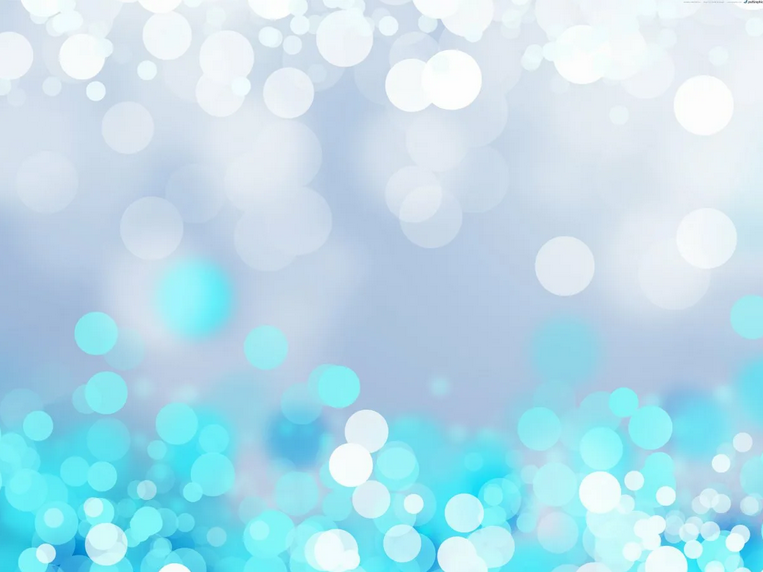 https://www.youtube.com/watch?v=rgt6CYd80EY
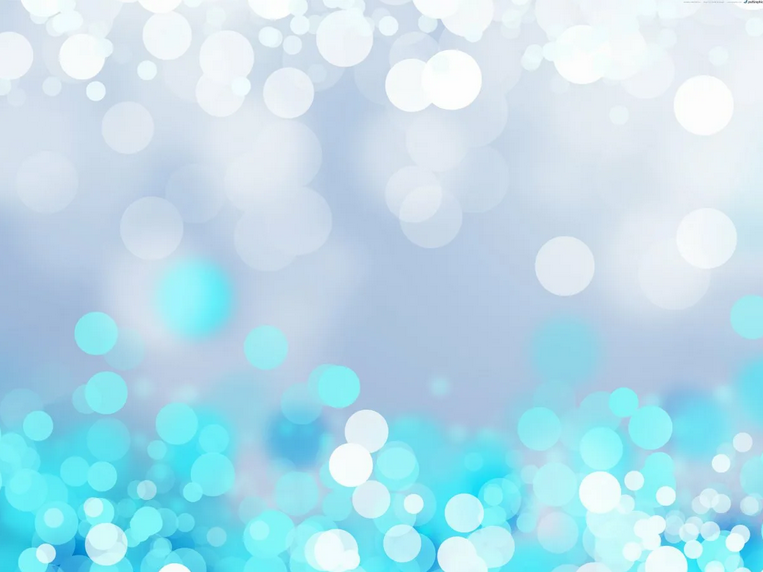 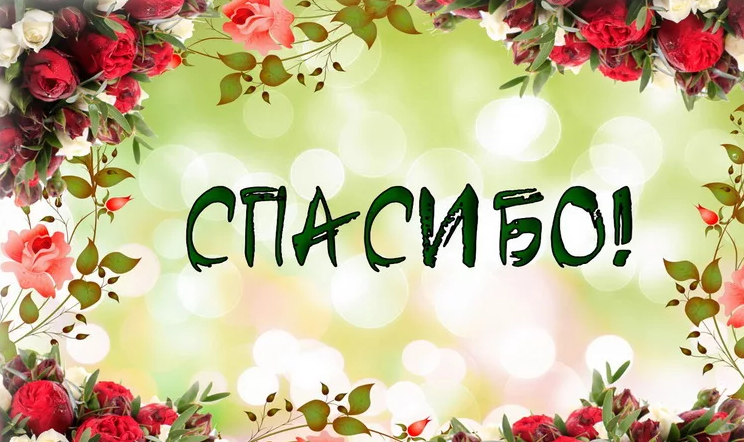